39 years of experience


20 000 Vertex users 

in 37 countries
Intelligent BIM solution for industrial builders
VERTEX BIM
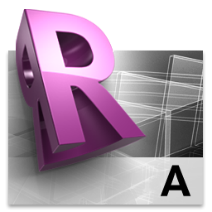 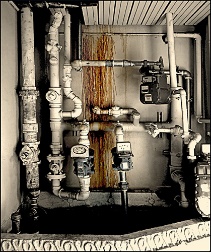 HVAC
IFC
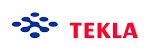 IFC
Structural Analysis
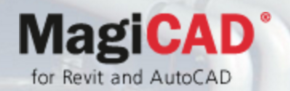 Sales Tools
Project Management
Practical Engineering
Architectural
Design
ERP
NC
Panelizing
Visualization
ERP
CRM
Structural
Design
Jouni Kuivanen
Director
Tel. +358 400 832642jouni.kuivanen@vertex.fi


Santeri PyhäniemiSales ManagerTel. +358 40 5200315santeri.pyhaniemi@vertex.fi
Thank you! Any questions or comments?We want you to success. Join us!